Tkinter
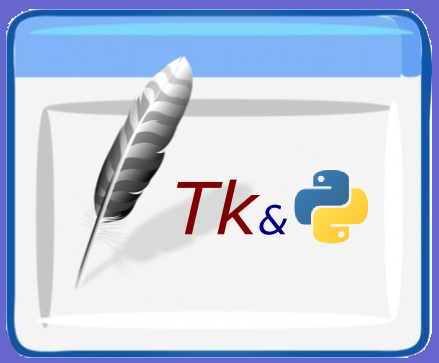 scale
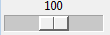 from tkinter import *
root=Tk()
global scl
n=1
def sqr(value):
    lb1["text"]=int(value)*int(value)

lb1=Label(root,bg="yellow", width=20)
lb1.pack()

intVar =IntVar()
scl=Scale(root, orient=HORIZONTAL,from_=0,to=200,variable=intVar, command=sqr)
scl.pack(side=LEFT)

root.mainloop()
Peymer Anatoly
1
Tkinter
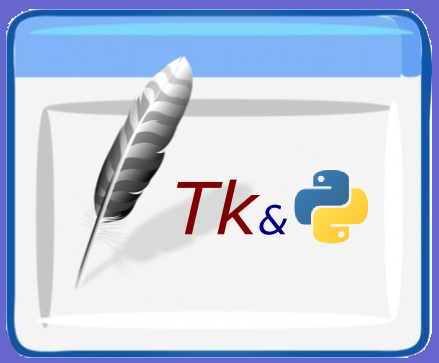 scale
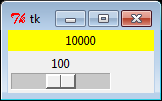 Peymer Anatoly
2